FLUJO A SEGUIR EN CASO DE ACCIDENTE DE TRABAJO  
DIRECCIÓN SSMSO
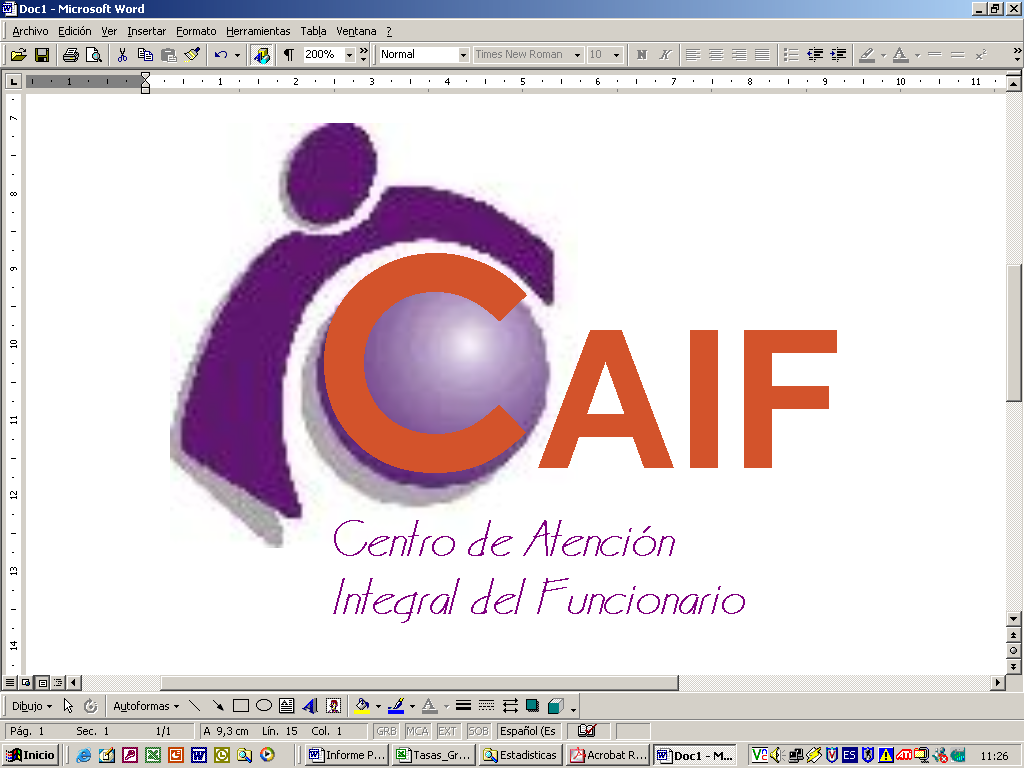 ACCIDENTE TRABAJO: Es toda lesión que sufra una persona a causa o con ocasión del trabajo y que le produzca incapacidad o muerte.
DIA HABIL (Lunes a Jueves 08:00 a 16:30 hrs. – Viernes 08:00 a 15:30 hrs.)
NOTIFICACIÓN ACCIDENTE TRABAJO
SOLICITUD PRIMERA ATENCION:  Imprimir desde banner de la Página web del establecimiento
NOTA: Si la gravedad de la lesión lo amerita, diríjase inmediatamente al Hospital del Trabajador, posteriormente debe regularizar la documentación pendiente en el CAIF.
DIA NO HABIL (Sábado, Domingos, Festivos u horarios no administrativos)
ES IMPORTANTE SEÑALAR QUE EL FUNCIONARIO DEBE PROCEDER CON ESTE FLUJO, INMEDIATAMENTE OCURRIDO EL ACCIDENTE, DE NO SER ASI SE EXPONE A UN EVENTUAL RECHAZO.
ANEXO CAIF:  262591
CAIF
CENTRO DE ATENCIÓN INTEGRAL DEL FUNCIONARIO